InE (www.ine.pt)
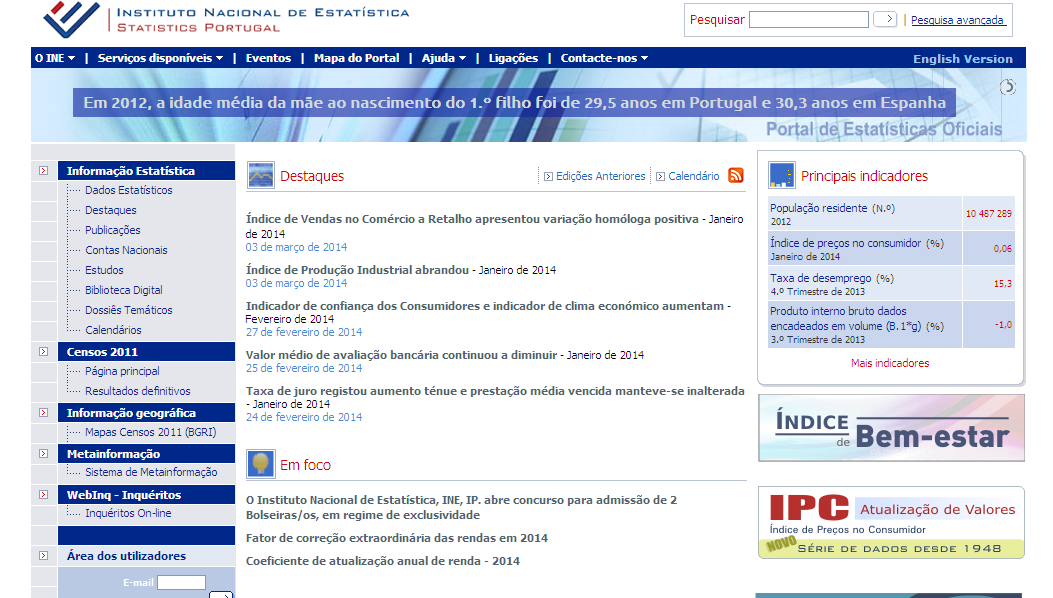 InE (www.ine.pt)
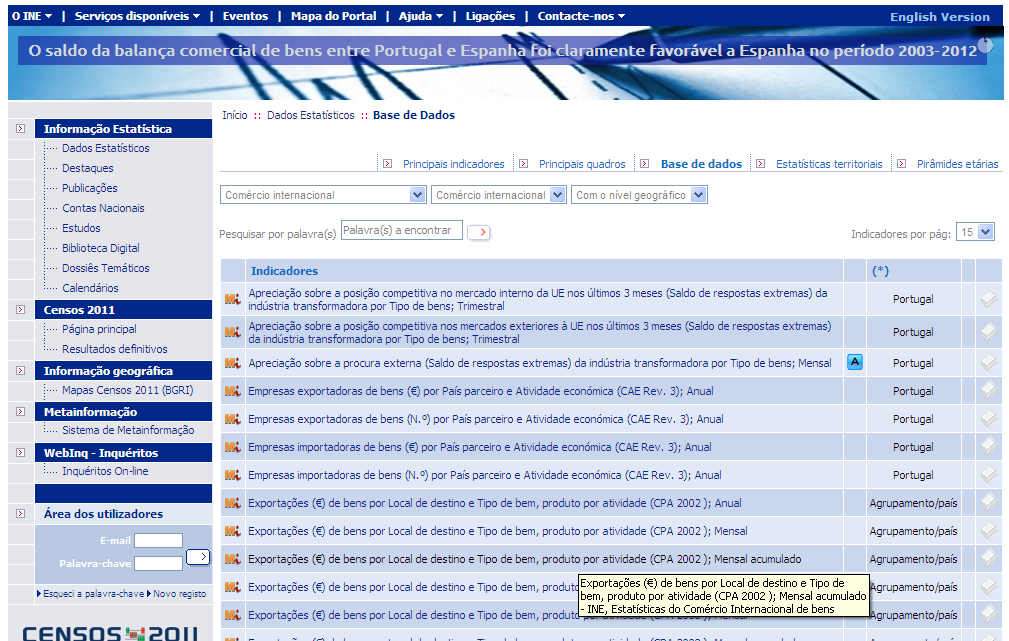 InE (www.ine.pt)
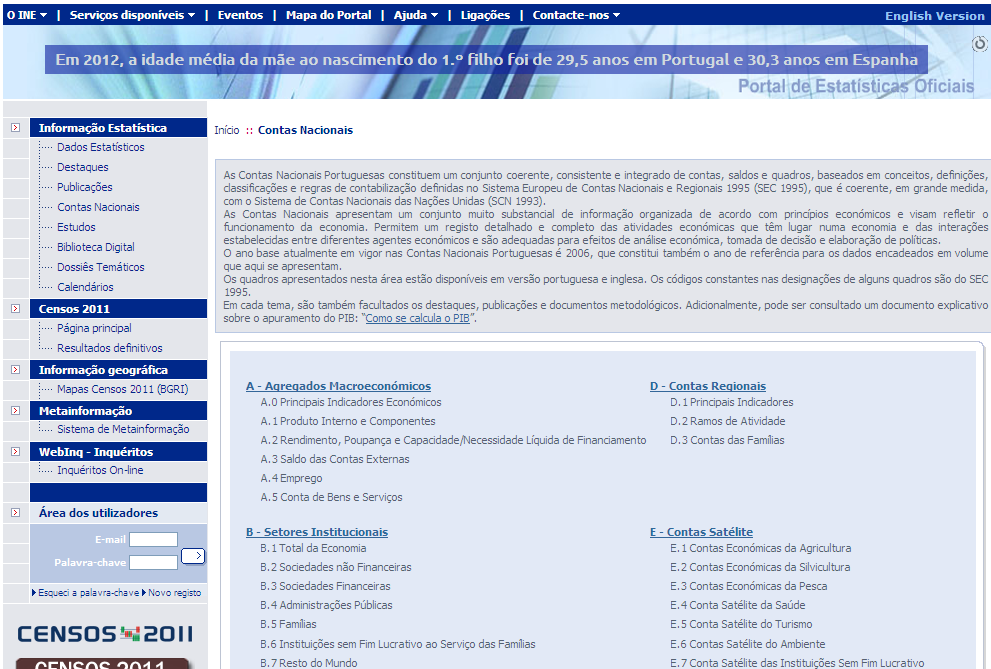 Banco de portugal (www.bportugal.pt)
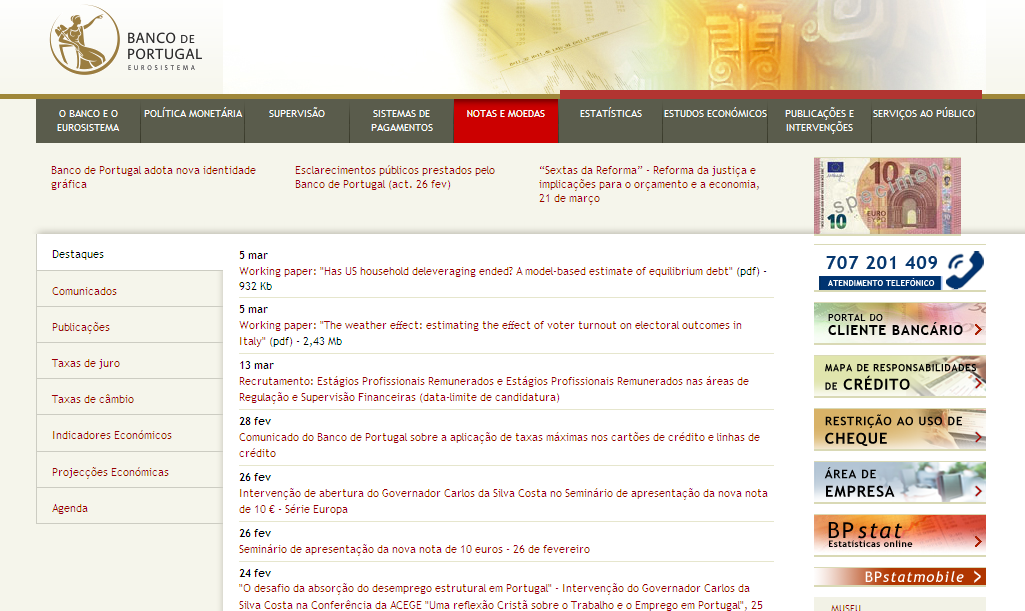 Banco de portugal (www.bportugal.pt)
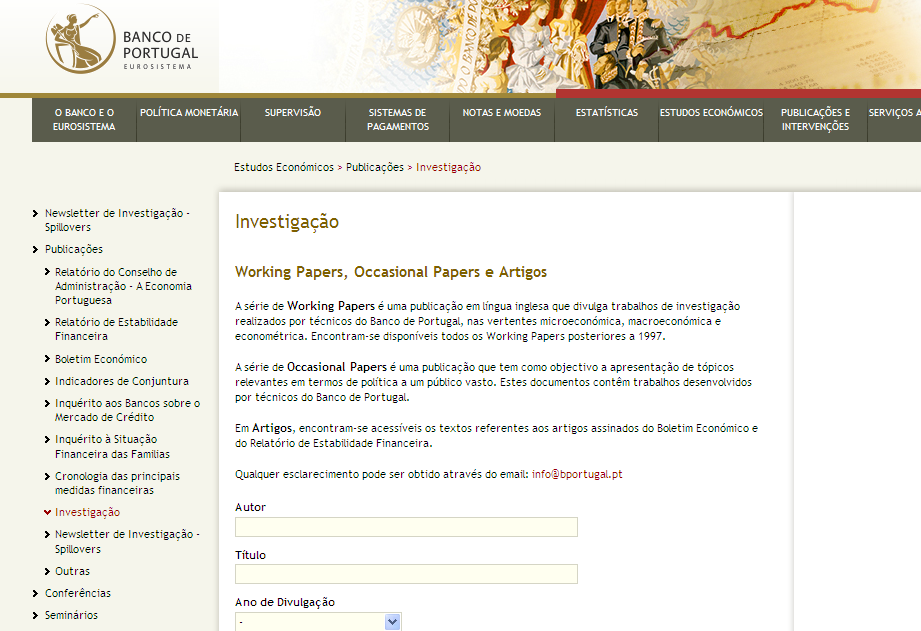 Banco de portugal (www.bportugal.pt)
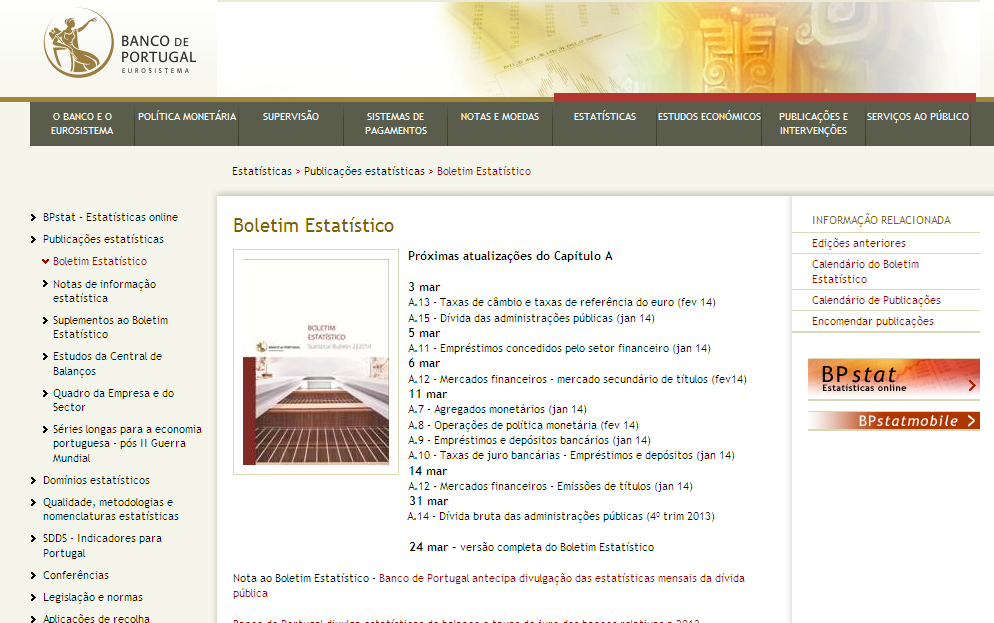 Banco de portugal (www.bportugal.pt)
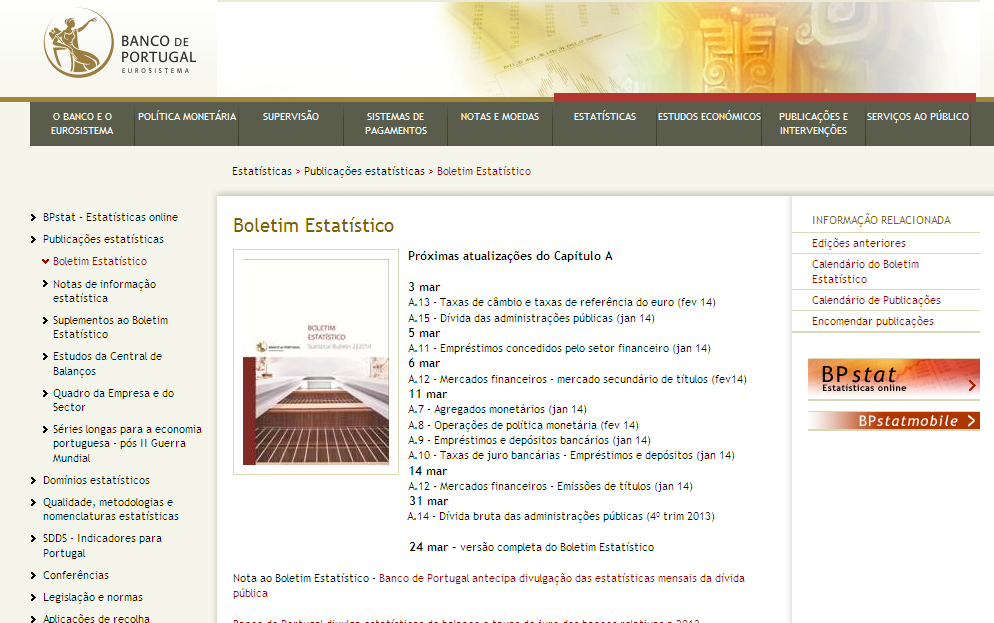 Eurostat (epp.eurostat.ec.europa.eu)
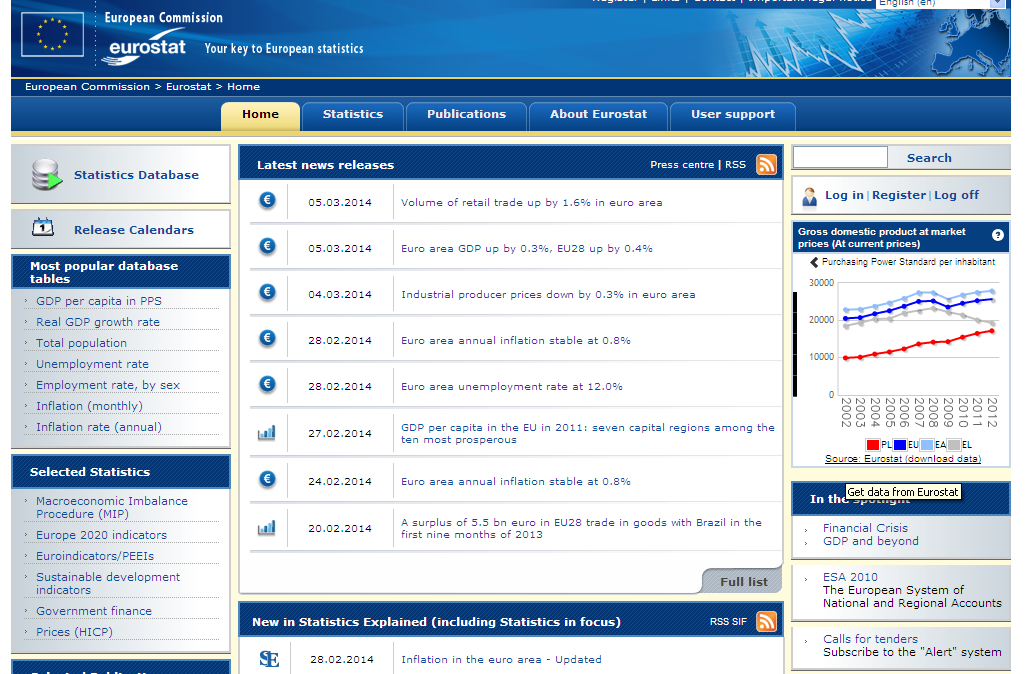 Eurostat (epp.eurostat.ec.europa.eu)
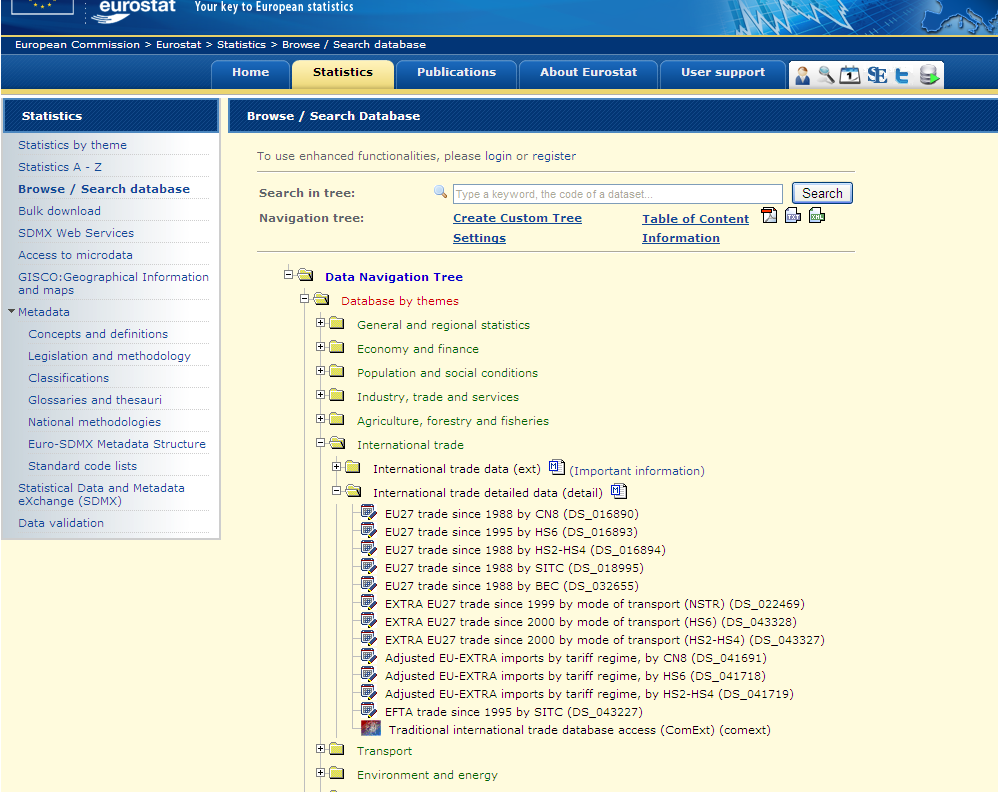 Eurostat (epp.eurostat.ec.europa.eu)
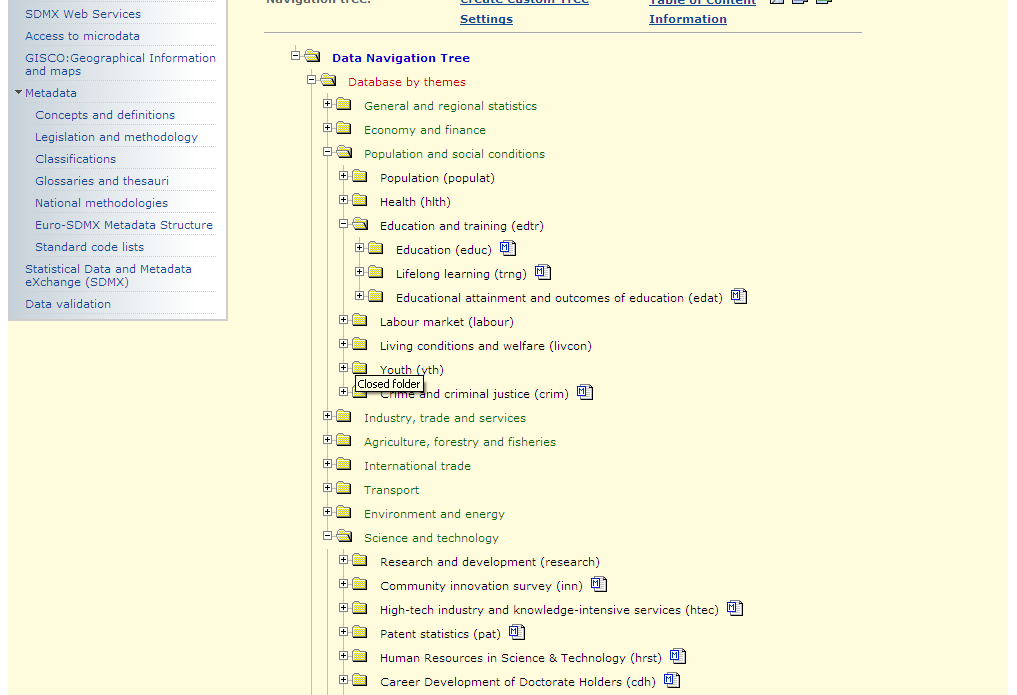 UNCTAD (unctadstat.unctad.org)
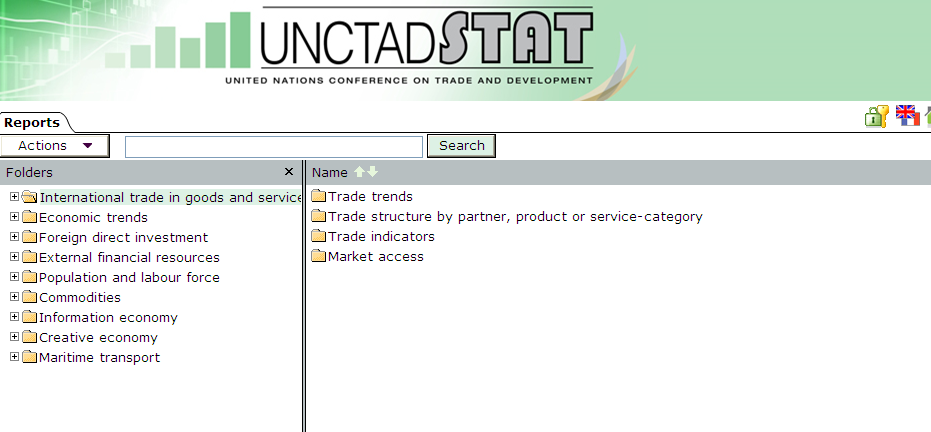 INTRACEN (www.intracen.org)
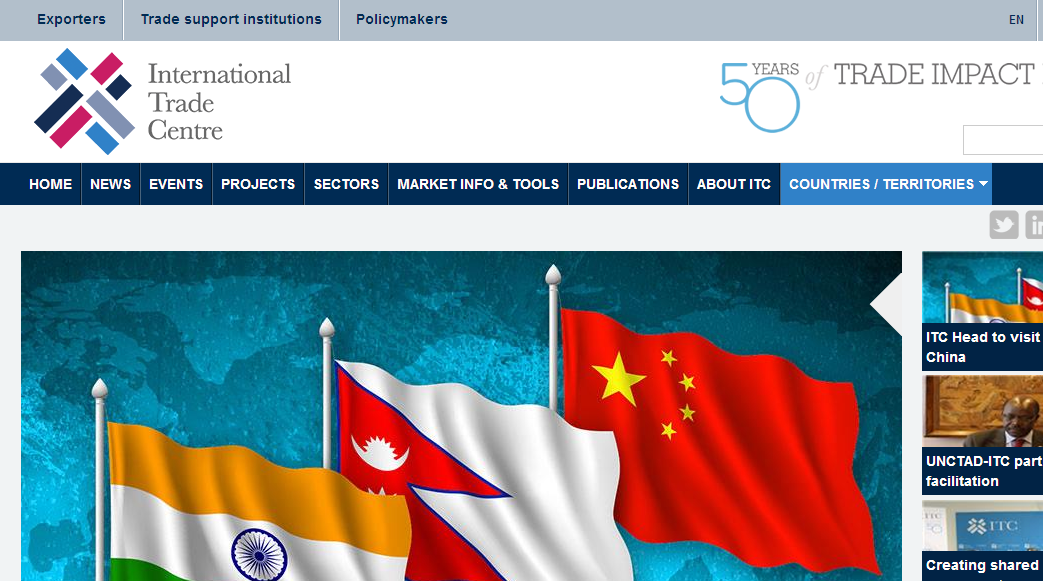